V sedemnajstem
Ivo Zorman
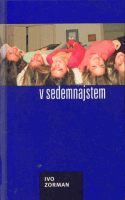 V sedemnajstem
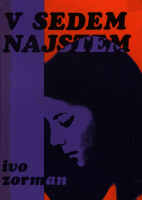 Napisal : Ivo Zorman
Izdana : 2005
Založnik : DZS
Ilustracije : ni
Ivo Zorman
Rojen 3.5.1926
Rojstni kraj : Gora pri Komendi
Imel zanimivo otroštvo in imel dosti družbe
Pri treh letih se preselil v Kamnik
Umrl je 14.1.2009
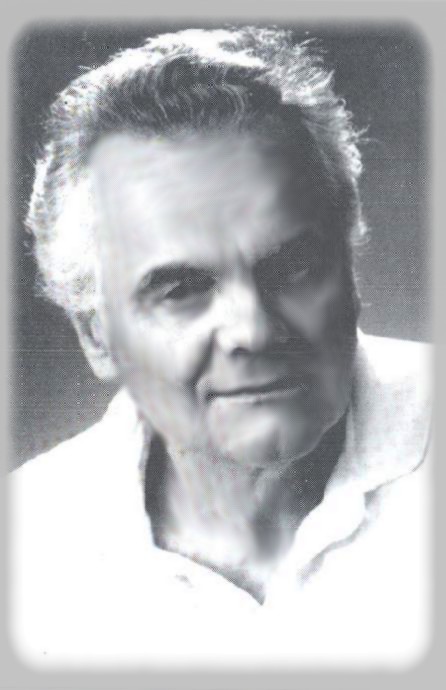 OBNOVA
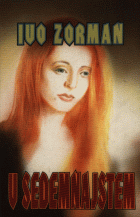 Špela Kalan – tista, ki pripoveduje knjigo 
Obiskuje tretji letnik
Družba : Niko, Peter, Meta in Flora
Prepir z učiteljem
Ljubezen
Špela zaide v slabo družbo
Špela postane noseča
Simpatija jo zapusti, ko izve za nosečnost
Pride pomoč od njene najboljše prijateljice
Šola prinaša težave
Oče jo pretepe do krvi zaradi spričevala
Špela pride v bolnico
………………………………………………………
Glavne osebe
Špela
Navadno, čedno, občutljivo dekle
Potrebuje dosti pozornosti

Smajk
Nemaren
Ponavlja razred
Nima skrb za nobeno stvar
Dela samo neumnosti
Glavne osebe
Niko
Tri leta starejši od Špele
Njegova sestra je sošolka od Špele
Rad ima politične zadeve

Flora
Najboljša prijateljica Špele
Po šoli se ne druži dosti z Špelo
Ima prijatelje, ki so na višjih mestih
Glavne osebe
Doktor Šter
Zdravi Špelo
Pomaga Špeli in ji svetuje

Ahasver
Maček od Špeline mame
Špela je ljobusumna na njega
Ime je dobil po ugrabitelju otrok
Moje mnenje
Knjiga je malo nerazumljiva
Če hočeš razumeti začetek, preberi knjigo do konca
Tema je v vsakem odstavku drugačna
Govori tudi o učitelju zgodovine in o doktorju Šteru, ki je na skrivaj tudi psiholog
Dosti skrivnosti je
Viri
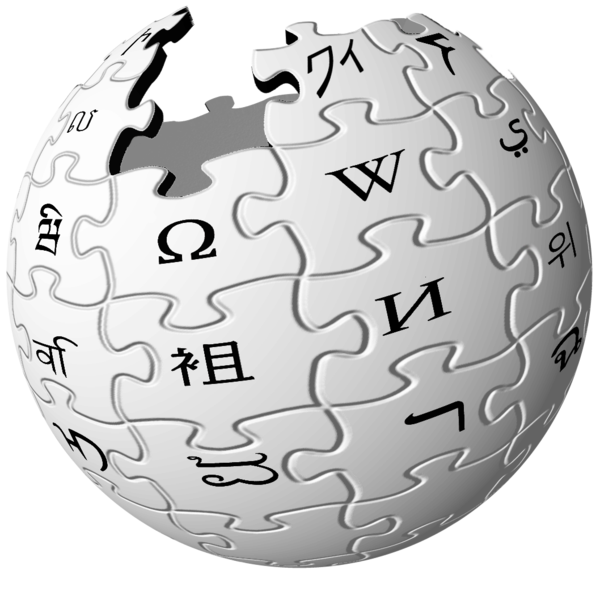 Wikipedija
Google
Knjiga V sedemnajstem
Lastni viri
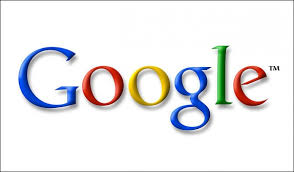 Hvala za vašo pozornost!